Crisis Intervention and Trauma
Dr. Stephanie Van Deusen (She/Her)
www.svandeusenphd-stages.com
svandeusen@comcast.net
OUR COLLECTIVE STARTING POINT
Peace Prayer of Saint Francis 
Lord, make me an instrument of your peace:where there is hatred, let me sow love;where there is injury, pardon;where there is doubt, faith;where there is despair, hope;where there is darkness, light;where there is sadness, joy. O divine Master, grant that I may not so much seekto be consoled as to console,to be understood as to understand,to be loved as to love.For it is in giving that we receive, it is in pardoning that we are pardoned, and it is in dying that we are born to eternal life.Amen.
INTRODUCTIONS
Share some of your demographics.
Where you are in the program?
Where are you currently working?  
Word or metaphor that describes your life in the past 2 years. 
What does it mean to you to be trauma-informed?
Trauma-Informed teaching environment
Consistency, routine, flexibility
Transparency about goals and expectations
Create physical safety in the room
Manage the risk of in-class triggers
Provide opportunities to use your voice and exercise choice
Build trust in relationships
Build community through student to student relationships
Help engage in a ”Growth Mindset”
[Speaker Notes: REVIEW THE SYLLABUS – ASSIGNMENTS, INTENTIONS, PACING]
THE “WAYS PARADIGM” (CHESTON, 2000)
Way of Being
Way of Understanding
Way of Intervening
Trauma defined
Trauma is the response to a deeply distressing or disturbing event that overwhelms an individual’s ability to cope, causes feelings of helplessness, diminishes their sense of self and their ability to feel a full range of emotions and experiences.
Common Responses And Symptoms Of Trauma
Emotional signs include:
Sadness
Anger
Denial
Fear
Shame
These may lead to:
Nightmares
Insomnia
Difficulty with relationships
Emotional outbursts
Common Responses And Symptoms Of Trauma
Common physical symptoms:
Nausea
Dizziness
Altered sleep patterns
Changes in appetite
Headaches
Gastrointestinal problems
Psychological disorders may include:
PTSD
Depression
Anxiety
Dissociative disorders
Substance abuse problems
Way of Understanding: A Trauma-Informed Model
BEING INVITED under the trauma membrane comes as we pass tests regarding our knowledge concerning the trauma circumstance, and also pass tests of trustworthiness” 
(Lindy & Wilson, 2001, p. 436)
Transactional Model vs. Linear Model
Transient
Factors
Varied
Developmental 
Impact
There are multiple pathways to adaptive and maladaptive developmental outcomes
Bronfrenbrenner’s Ecological Systems theory
[Speaker Notes: Bronfrenbrenner’s theory on Ecological systems

Micro—child’s immediate surroundings
Meso—larger systems the child is involved in 
Exosystem—the environmental settings that have an indirectly but profound influence on the child
Microsystem—Cultural context
Use dry erase board to draw this out in class]
Trauma: Objective Dimensions
Structure of the Trauma
Interpersonal vs. accidental
Severity
Duration/chronicity
Life-threat
Exposure to death/dying/horror
Bereavement/loss
Single vs. multiple stressor
Potential for re-occurrence
Complexity of the stressor
Relationship issues
Forced silence
12
8/31/21
Trauma: Objective Dimensions
Experience and complexity of the trauma
Alone or with others
Community-based or not
Moral conflict
Role in trauma and after 
Post-trauma milieu
Level of support/understanding
Opportunity for ventilation/discussion
Treatment availability and quality
Cultural issues/rituals for recovery
Societal attitudes
13
8/31/21
Trauma: Subjective Dimensions
Personal experience of the trauma
Alone or with others
Direct or indirect
Community based
Moral conflict/coercion
Role in trauma and afterwards
Multiple traumatic moments, during and after
Changes in attention or concern
Agency/effectiveness
Peri-dissociation
14
8/31/21
Family Factors
Family’s support of the child post-maltreatment
Acknowledgment of what happened
Belief in the child
Emotional support
Ability to protect the child from further maltreatment
Securing appropriate services
Provision of adequate parenting
Family Factors (2)
Family functioning and parenting pre-maltreatment
Attachment
Marital security
Individual functioning of parents
Poverty, stability of residence, income; social network and support
Single parent
Discipline/parenting effectiveness and appropriateness
Characteristics of an Traumatic EnvironmentThe pathological environment of childhood abuse forces the development of extraordinary capacities, both creative and destructive. It fosters the development of abnormal states of consciousness in which the ordinary relations of body and mind, reality and imagination, knowledge and memory no longer hold.~ Judy Herman, 1992, p. 97
Totalitarian control
Pervasive terror
Secrecy
Isolation
Culture
“The shared values, traditions, arts, history, forklore, and institutions of a group of people that are unified by race, ethnicity, nationality, language, religious beliefs, spirituality, socioeconomic status, social class, sexual orientation, politics, gender, age, disability, or any other cohesive group variable.”
~ N.N. Singh, 1995 

Trauma always happens within a context, and so does healing
[Speaker Notes: Etic – within group similiarities. Objective collections of information about a group based on catergories of analysis.  Problematic.
Vs.
Emic models assume, not a stance of expertise on the part of the clinician, but a stance of curiousity and ignorance, an important foundation for culturally competent practice]
Bias: yours, mine, and all of ours
“Evolutionary biology and psychology indicate that humans are coded to notice difference.  Their limbic systems, also implicated in the trauma response, light up and become active when data become available that another human differs in some way…[the limbic system] is the component of that runs parallel with the cognitions of the prefrontal cortex, the part that can overpower that thinking brain, firing more quickly and with more impact “ (L. Brown, 2009, p. 172).
Common Cultural Mistakes about Trauma
Assuming everyone who has experienced violence needs professional help
Focusing on the most extreme instances of violence as the most damaging
Assuming that violence is unusual, an aberration, and generally perpetrated by individuals
Applying norms and standards of behavior without considering political and social context
Relying on DSM diagnoses or lists of trauma symptoms
Common Cultural Mistakes about Trauma (2)
Assuming that one woman’s story represents the “typical” story for the group
Inadvertently highlighting the stories of women that fit cultural stereotypes
Assuming that if people speak English, you don’t have to worry about an interpreter or translated documents
Assuming that people always (or never) want to tell their stories and that if people want help they will ask for it
The History of psychological trauma
1887 – Jean-Martin Charcot, French neurologist, shows that traumatic experiences can lead to ”hysterical attacks” in later life. 
Defined the disease known as ”Hysteria”
Female hysteria
During same time period, Pierre Janet, William James, and Sigmund Freud studied the nature of traumatic memory and dissociation.  
1895 -- Austrian physician Josef Breuer coined the term “talking cure” after seeing a patient of his recover after being asked to recount her experience in great detail.  
Freud later popularized this concept pioneering his work on trauma and dissociation.
[Speaker Notes: William James –The Varieties of Religious Experiences. Pioneer in the field of psychology of religion—integration of spirituality]
The History of psychological trauma (2)
1915-1918 – First World War
Charles S. Meyers, a Cambridge psychologist seconded to the British Army on the Western Front, introduces the term “shell shock” into the medical literature.
1942 – Psychoanalysis/group treatments
1970’s – Vietnam war veterans, Holocaust survivors, women subjected to domestic violence and sexual abuse
Feminist movement, Dr. Judith Herman’s work
1980 – PTSD codified in Diagnostic and Statistical Manual of Mental Disorders (DSM-III)
History of Psychological Trauma (3)
1990’s – Brain and trauma
1992 – Judith Herman’s book Trauma and Recovery
Complex Posttraumatic Stress Disorder
1995 – Adverse Childhood Experience Study
PSU
2000’s – Bessel van Kolk’s book The Body Keeps Score
Developmental Trauma Disorder
2006 – Tarana Burke, social activist and community organizer began using the phrase ”Me Too” on Myspace platform 
2017 – #MeToo Movement in response to sexual violence (Alyssa Milano)
[Speaker Notes: What significant thing happened between 1995-2012?]
Tamar
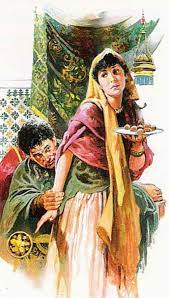 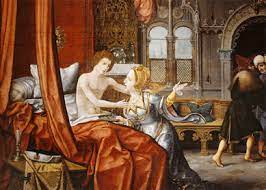 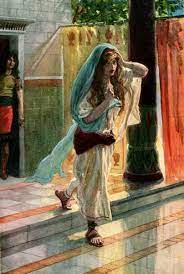 Power of Personhood
Humans have a voice
“To be created in the image of God is to have a self, to have a voice and creative expression. Abuse of power silences that self and the words, feelings, thoughts, and choices of the victim.  Their desires are disregarded and irrelevant.  Abuse of any kind is always damaging to the image of God in humans.  The self is shattered, fractured, and silenced and cannot speak who it is into the world” (Langberg, 2020, p. 7).
To be human is to be in relationship
Abusive power violates and shatters interpersonal relationships
Abusive power distorts IOG 
To be human is to have power and to shape the world
”The Creator called us to rule and subdue.  Those are power words.  Go have impact; go make things grow; go change things.  Abuse quashes and removes power.  A victim feels useless, powerless, and ineffective, and the loss of dignity and purpose is profound” (Langberg, 2020, p. 8).
DSM-5 Diagnostic Criteria for PTSDCriteria A – Defining Trauma
The following criteria apply to adults, adolescents, and children older than 6 years. For children 6 years and younger, see the DSM-5 section titled “Posttraumatic Stress Disorder for Children 6 Years and Younger” (APA, 2013a).
Exposure to actual or threatened death, serious injury, or sexual violence in one (or more) of the following ways:
Directly experiencing the traumatic event(s).
Witnessing, in person, the event(s) as it occurred to others.
Learning that the traumatic event(s) occurred to a close family member or close friend. In cases of actual or threatened death of a family member or friend, the event(s) must have been violent or accidental.
Experiencing repeated or extreme exposure to aversive details of the traumatic event(s) (e.g., first responders collecting human remains; police officers repeatedly exposed to details of child abuse). Note: Criterion A4 does not apply to exposure through electronic media, television, movies, or pictures, unless this exposure is work related.
Generational impact of trauma
Trauma Theory—Spiral Metaphor
Stage 1: Safety and Stability
Stage 2: Remembrance and Mourning
Stage 3: Reconnection and Integration
[Speaker Notes: 3 Es: Events, Experience, Effects (what did it lead to)]
Safety and stability: STARTING ASSUMPTIONS
Symptoms are stories
It’s WHAT HAPPEN TO YOU?  Not What is wrong with you?
Trauma lives in our bodies
The slower you go the faster you get there (to healing)
3 R’s: Regulate, Relate, Reason (B. Perry)
Dosing
You can only take someone as far as you have gone in your own journey
[Speaker Notes: TST
Assumption #1: Trauma is fundamentally a bodily experience
Directly
Body retains the somatic memory of traumatic stress either directly in tissue cells or indirectly through the body’s natural changes in hormones (adrenaline and cortisol) that accompany fight or flight or dissociative escape responses]
Stage 1: Safety and Stability
Establishing relational safety—Starting point is often mistrust not trust (all we need is a mustard seed)
Establishing bodily safety
Establishing safe environments
Using the right language
Building a support system (physically, mentally, relationally, spiritually and socially)
Regulation, regulation, regulation – Building capacity is key!
The importance of language
A shared language is key
A shared understanding of the path toward healing
The language we use to describe our experiences can exaggerate, minimize, or accurately reflect the significance and impact of what occurs 
Go back to slide 2, what language was used around the traumas?  How did the person, system, culture respond?  What was and/is the impact?
Strategies to minimize or deny harm: 
Trivialization—Experiences are minimized in comparison
Particularization—One manifestation of harm is valued as more significant (his trauma is worse than mine)
Spiritualization—Traumatic suffering is classified as a burden to bear akin to Jesus’s suffering on the cross
Universalization—All people experience suffering
~ Daly, Mary (1973).
[Speaker Notes: How we choose to speak about and understand what occurs is influenced by what society can or will tolerate.]
Remembrance and Mourning: Starting Assumptions
We are meaning making beings—telling a story is about reworking our core narratives.  
Unfinished or interrupted cycles of completion cause repetition compulsion cycles.
The bulk of the story that needs to be told lives in our body and is reworked and released by shuttle shifts not big aberrative exposure therapies.
The goal of this stage is integration and punctuation.
Rituals and an emphasis on a growth mindset are key.
Ambiguous loss isn’t about closure its about mastery.
Reconnection and Integration: Starting Assumptions
We are built with purpose
Healing requires connection and community
Connecting the personal narrative to a bigger narrative
Mission finding – Tarana Burke #Metoo Movement
Real life is different than scaffolded environments—be patient and learn how to tolerate ambiguity
Trauma Sensitive Theology
Trauma Sensitive Theology--Interview with Jennifer Baldwin
Trauma Informed Faith Community
Safety
Trustworthiness and transparency
Mutual support
Collaboration
Empowerment, voice, and choice
Cultural, historical, self-identity
Class 2
Power
Complex PTSD
Developmental trauma
The Hero’s Journey
The issue of power
Diana Langberg, Ph.D. - Suffering and the Heart of God

Diana Langberg Interview
Types of Power
Verbal power
Emotional power
Physical power 
Authoritarian
Absence
Economic power
Spiritual power
Cultural power
[Speaker Notes: Verbal power:
Using words as a weapon
Silence
Emotional power:
Emotions can be used to comfort or control]
Complex Post-Traumatic Stress Disorder
A history of subjection to totalitarian control over a prolonged period         (months to years).  Examples include hostages, prisoners of war, concentration-camp survivors, and survivors of some religious cults.  Examples also include those subjected to domestic battering, childhood physical or sexual abuse, and organized sexual exploitation.
Parental contempt
“Contempt is a toxic cocktail of verbal and emotional abuse, a deadly amalgam of denigration, rage, and disgust.  Rage creates fear, and disgust creates shame in the child in a way that soon teaches her to refrain from crying out, from ever asking for attention” (Walker, 2014, p. 10).
Complex Post-Traumatic Stress Disorder
Alterations in affect regulation, including
Persistent dysphoria
Chronic suicidal preoccupation
Self-injury
Explosive or extremely inhibited anger (may alternate)
Compulsive or extremely inhibited sexuality (may alternate)
Complex Post-Traumatic Stress Disorder
Alterations in consciousness, including
Amnesia or hyper-amnesia for traumatic events
Transient dissociative episodes
Depersonalization/derealization
Reliving experiences, either in the form of intrusive PTSD symptoms or in the form of ruminative preoccupation.
Sense of complete difference from others (may include sense of specialness, utter aloneness, belief no other person can understand, or nonhuman identity)
Complex Post-Traumatic Stress Disorder
Alterations in self-perception, including
Sense of helplessness or paralysis of initiative
Shame, guilt, and self-blame
Sense of defilement or stigma
Complex Post-Traumatic Stress Disorder
Alterations in perception of perpetrator, including
Preoccupation with relationship with perpetrator (includes preoccupation with revenge).
Acceptance of belief system or rationalizations of perpetrator
Complex Post-Traumatic Stress Disorder
Alterations in relations with others, including
Isolation and withdrawal
Disruption in intimate relationships
Repeated search for rescuer ( may alternate with isolation and withdrawal)
Persistent distrust
Repeated failures of self-protection
Complex Post-Traumatic Stress Disorder
Alterations in systems of meaning
Loss of sustaining faith
Sense of hopelessness and despair
Alterations
How feelings are managed
Memory and the ability to be present
Relationship
Concept of self
Concept of perpetrator
Systems of meaning
Developmental Trauma Disorder
A. Exposure 
Multiple or chronic exposure to one or more forms of developmentally adverse interpersonal trauma (e.g.  abandonment, betrayal, physical assaults, sexual as- saults, threats to bodily integrity, coercive practices, emotional abuse, witnessing violence and death). 
Subjective experience (e.g.  rage, betrayal, fear, resignation, defeat, shame).
Developmental Trauma Disorder (2)
B. Triggered pattern of repeated dysregulation in response to trauma cues 
Dysregulation (high or low) in presence of cues. Changes persist and do not return to baseline; not reduced in intensity by conscious awareness. 
Affective 
Somatic (e.g. physiological, motoric, medical) 
Behavioral (e.g. re-enactment, cutting) 
Cognitive (e.g. thinking that it is happening again, confusion, dissociation, 
   depersonalization). 
Relational (e.g. clinging, oppositional, distrustful, compliant). 
Self-attribution (e.g.  self-hate, blame).
Developmental Trauma Disorder (3)
C. Persistently Altered Attributions and Expectancies 
• Negative self-attribution.• Distrust of protective caretaker.• Loss of expectancy of protection by others. 
• Loss of trust in social agencies to protect.• Lack of recourse to social justice/retribution. 
• Inevitability of future victimization.
Developmental Trauma Disorder (4)
D. Functional Impairment 
• Educational 
• Familial• Peer• Legal 
• Vocational
Attachment
Capacity vs. Will
I am…
Other people are…
God is…
The World is…
Therefore I will…
Biology
Stress tolerance 
Sensitization 
Bruce Perry, MD
Cognitive functions such as language development and abstract reasoning
Executive functioning skills
Increased risk of sensory-motor dysfunction
Increased risk of illness
Impact of Stress Diagram
Affect
Inhibits child’s ability to self-soothe, tolerate stress or change
Difficulties identifying feelings and internal states
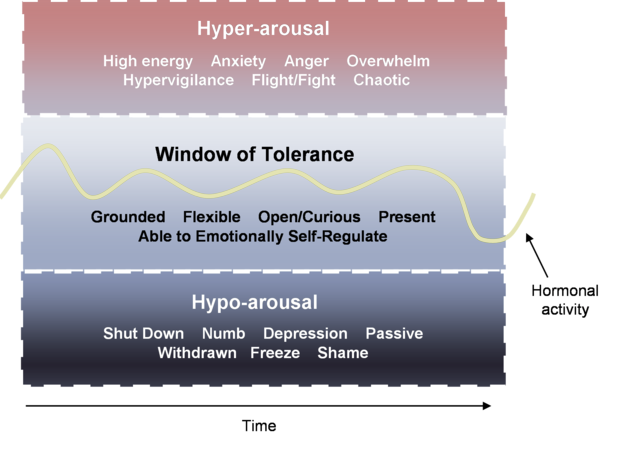 Dissociation
Adaptation
Bruce Perry MD, Ph.D. -- Dissociation and developmental trauma
Behavioral Control
The disruption in the brain and nervous system lead to:
Inhibited impulse control
Aggression
Dysfunctional self-soothing patterns
Disrupted sleep
NERVOUS SYSTEM: Co-regulation
Is it safe to connect?
The autonomic nervous system SENDS and SEARCHES FOR cues of safety or danger.
Two drives: SURVIVAL OR CONNECTION
The autonomic nervous system is both shaped and regulated through interactions with others.
The cues are sent from one system to another either 
CO-REGULATE AND INVITE NEW POSSIBILITIES  OR
INCREASE REACTIVITY AND REINFORCE HABITUAL SURVIVAL PATTERNS.
The Nervous System: NEUROCEPTION
Detection without awareness
The way which we take information in without involving our thinking brain. 
Neuroception responds to cues of safety and danger inside the body,  outside in the environment, and between people.
IN THIS MOMENT AM I SAFE OR IN DANGER?
[Speaker Notes: This is the antenna – monitoring for danger]
Neuroception (Deb Dana)
NEUROCEPTIVE MATCH
The autonomic nervous system moves into a state  that brings energy needed to manage he situation effectively
NEUROCEPTIVE MISMATCH
Inability to calm defense system in safe environments lead to a habitual hypervigiliant alarm state.
Inability to activate defense system in a risk environment leads to an inadequate response—either dulled and unaware or high risk taking
The Nervous System
[Speaker Notes: Based on cues of safety and danger]
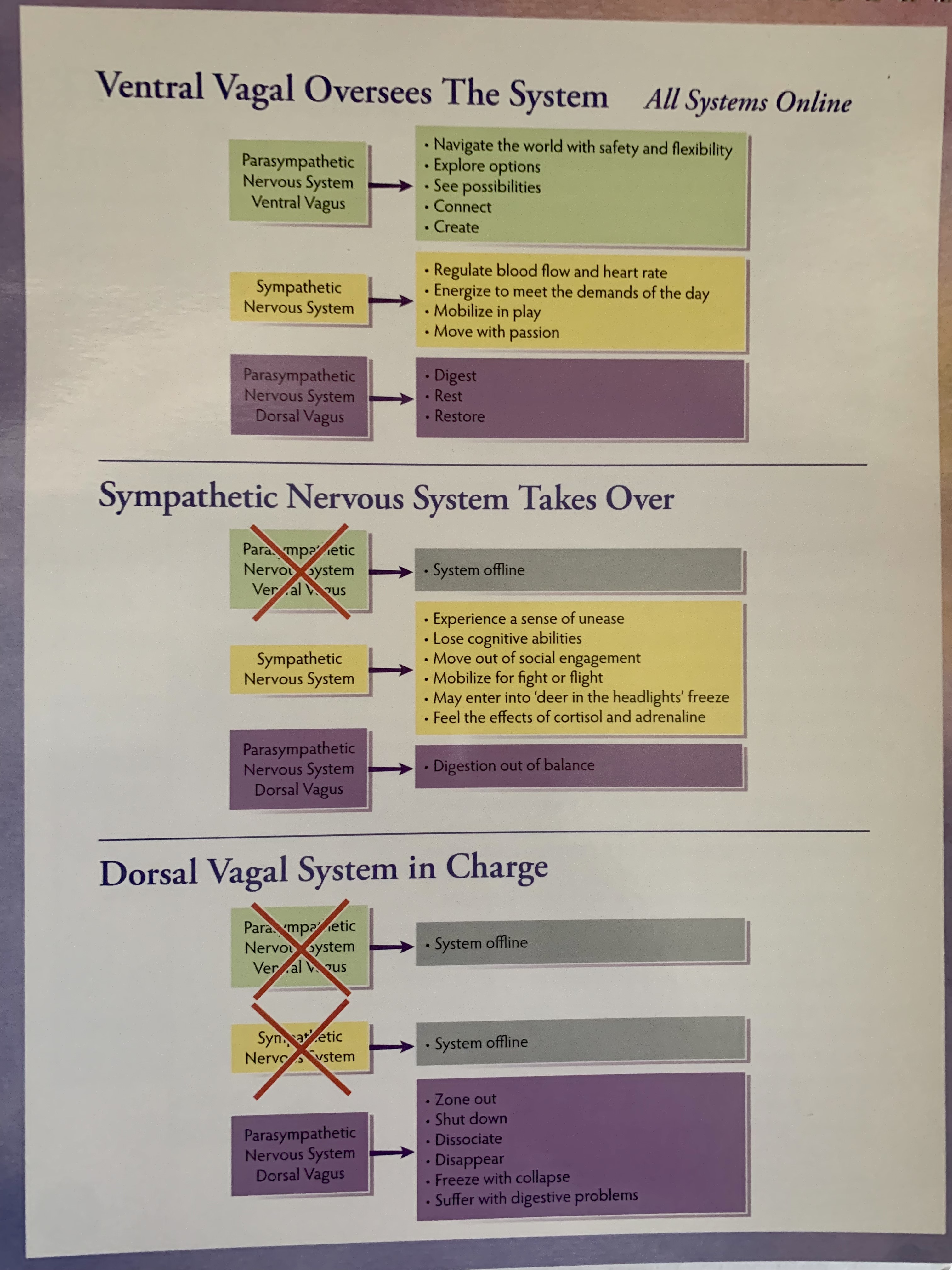 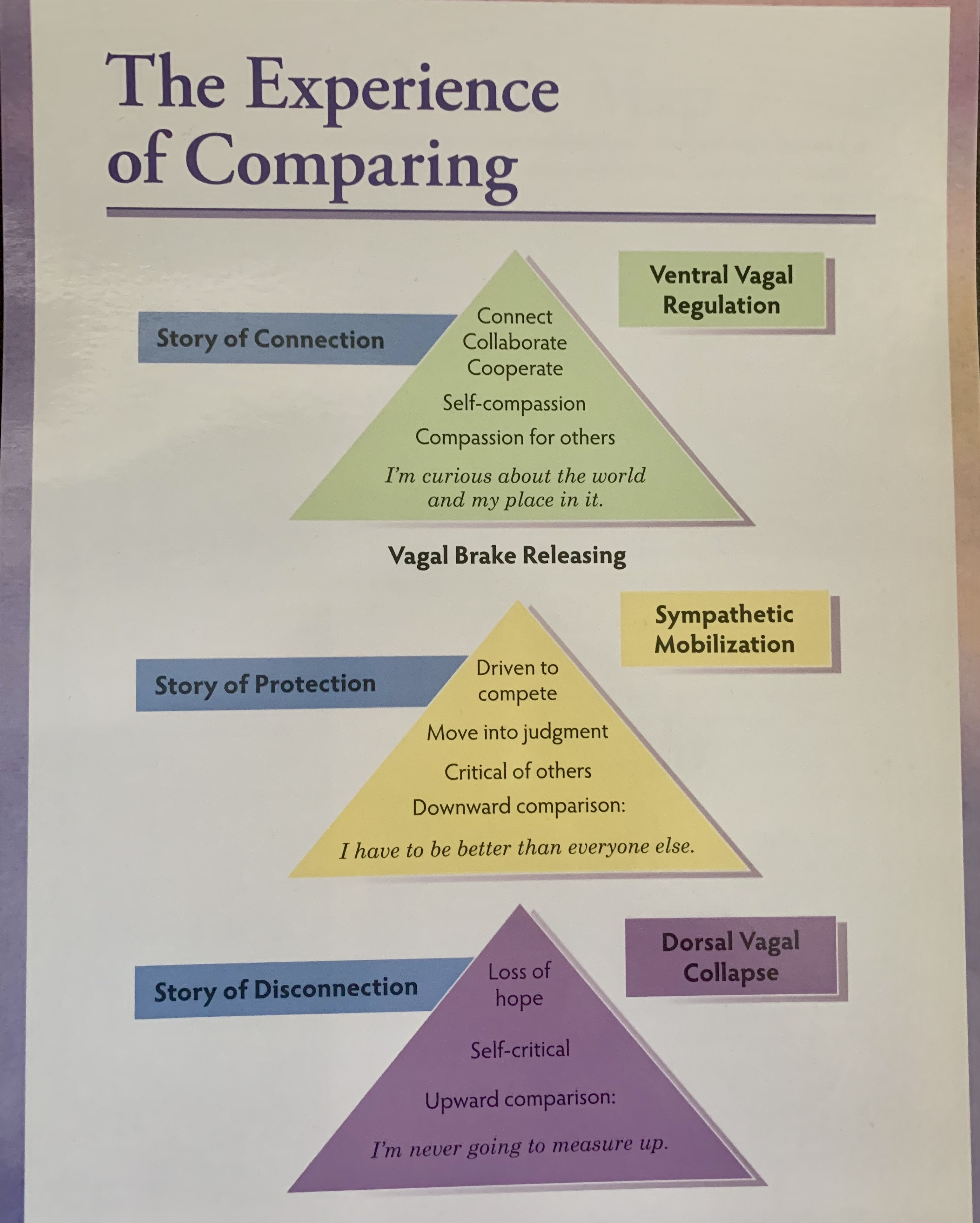 The Hero’s journey
Hero or Heroine
First deed: Fulfillment of a tangible task that seems impossible.
Second deed: Involves a journey along which the hero or heroine uncovers hidden mystical knowledge about human existence, often returning with a sacred message. 
There is always a dragon on the journey.
Read page 1 paragraph 2
Finding Joe
TRAUMA-SENSITIVE THEOLOGY (TST)Baldwin, J. ( 2018).  Trauma Sensitive Theology.
Assumptions: 
Commitment to the understanding that trauma is fundamentally a bodily experience
Commitment to accept the trauma narrative
Commitment to the natural given-ness of human multiplicity
Commitment to a robust faith in human resiliency
Collective Trauma
Collective Trauma--Thomas Hubl
Trauma as a Collective Experience
Thomas Hubl - Trauma as a Collective Experience
The Adverse Childhood Experience study
Nadine Burke Harris / TEDMED 2014
Health and Childhood Trauma
Gabor Mate: The uncomfortable truth about illnesses and childhood trauma
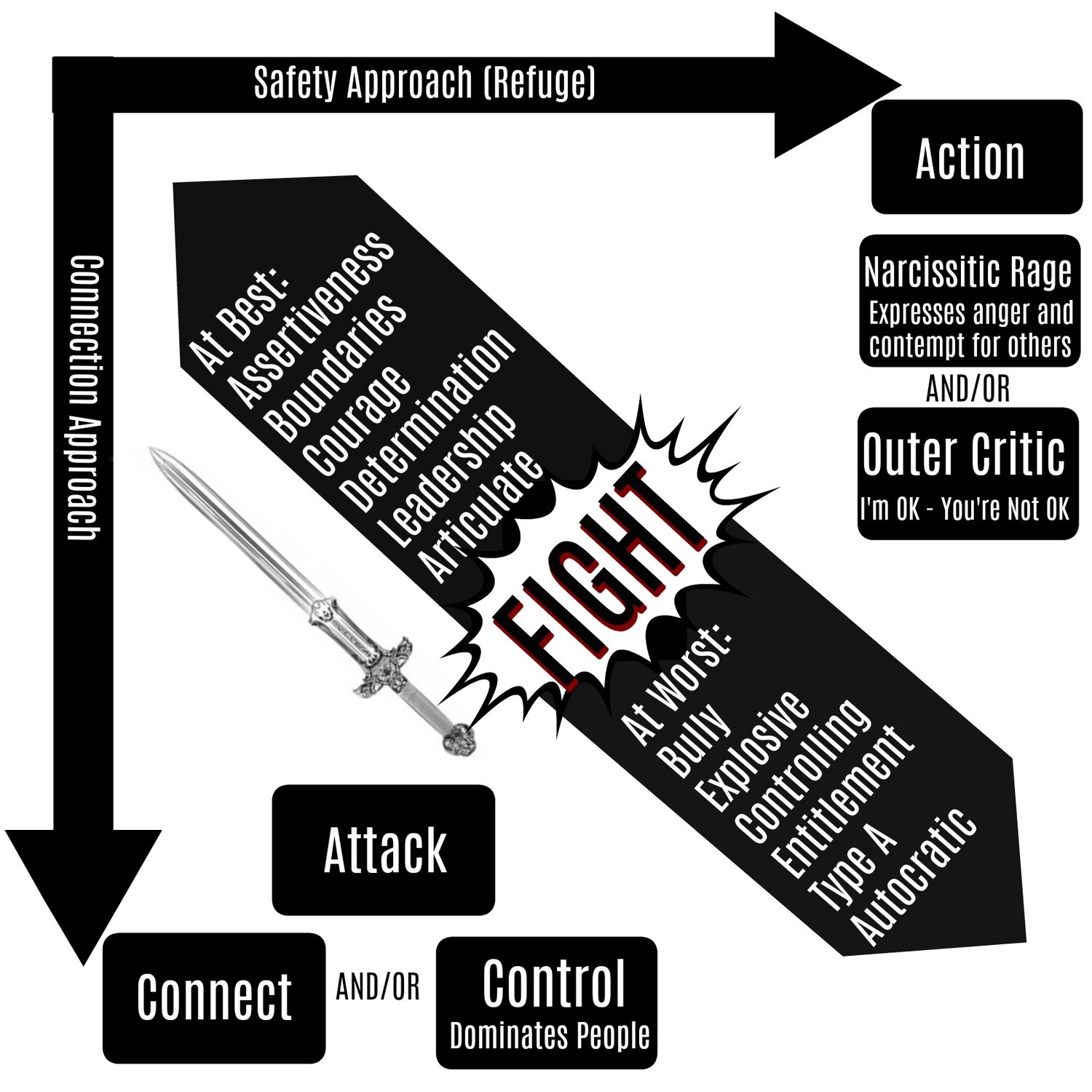 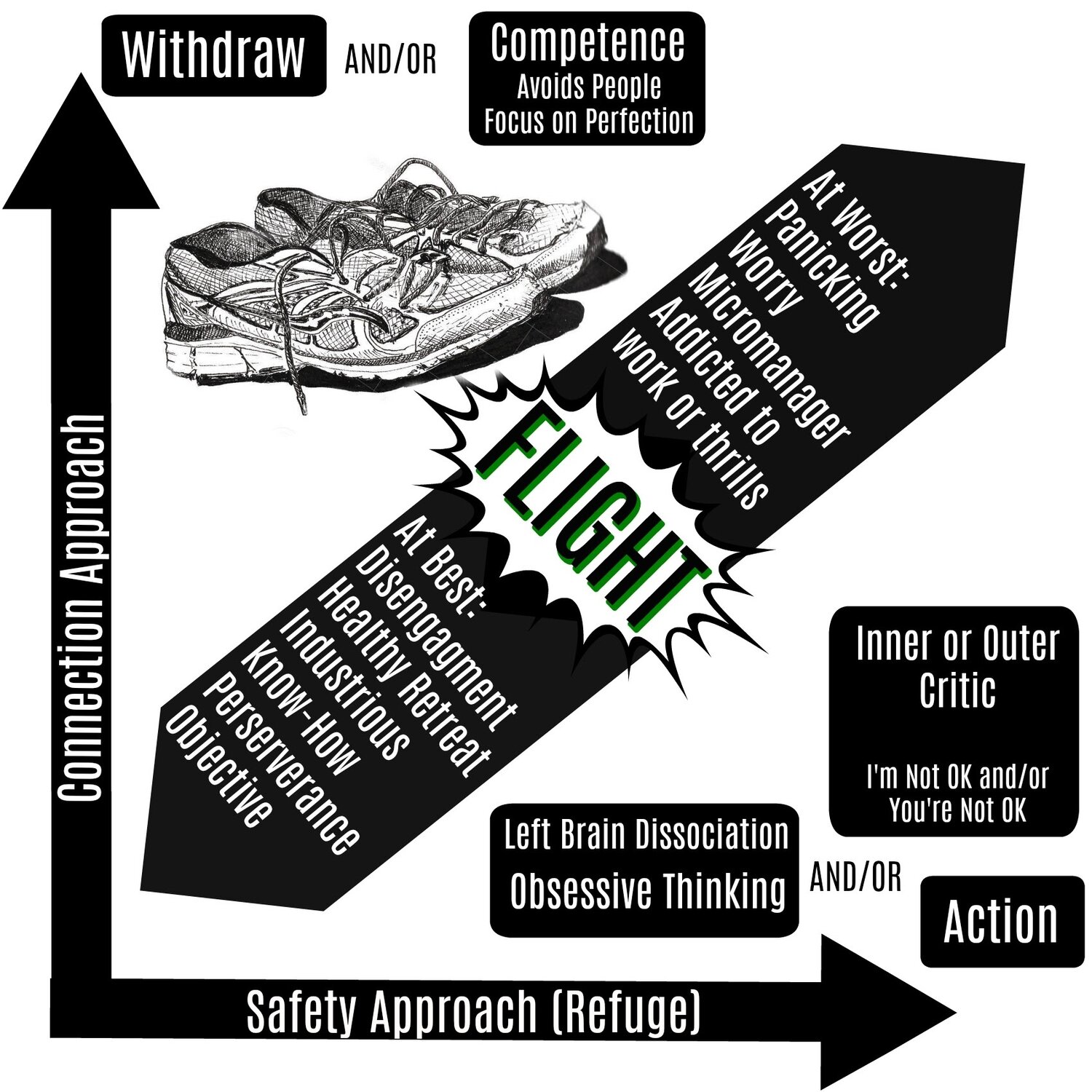 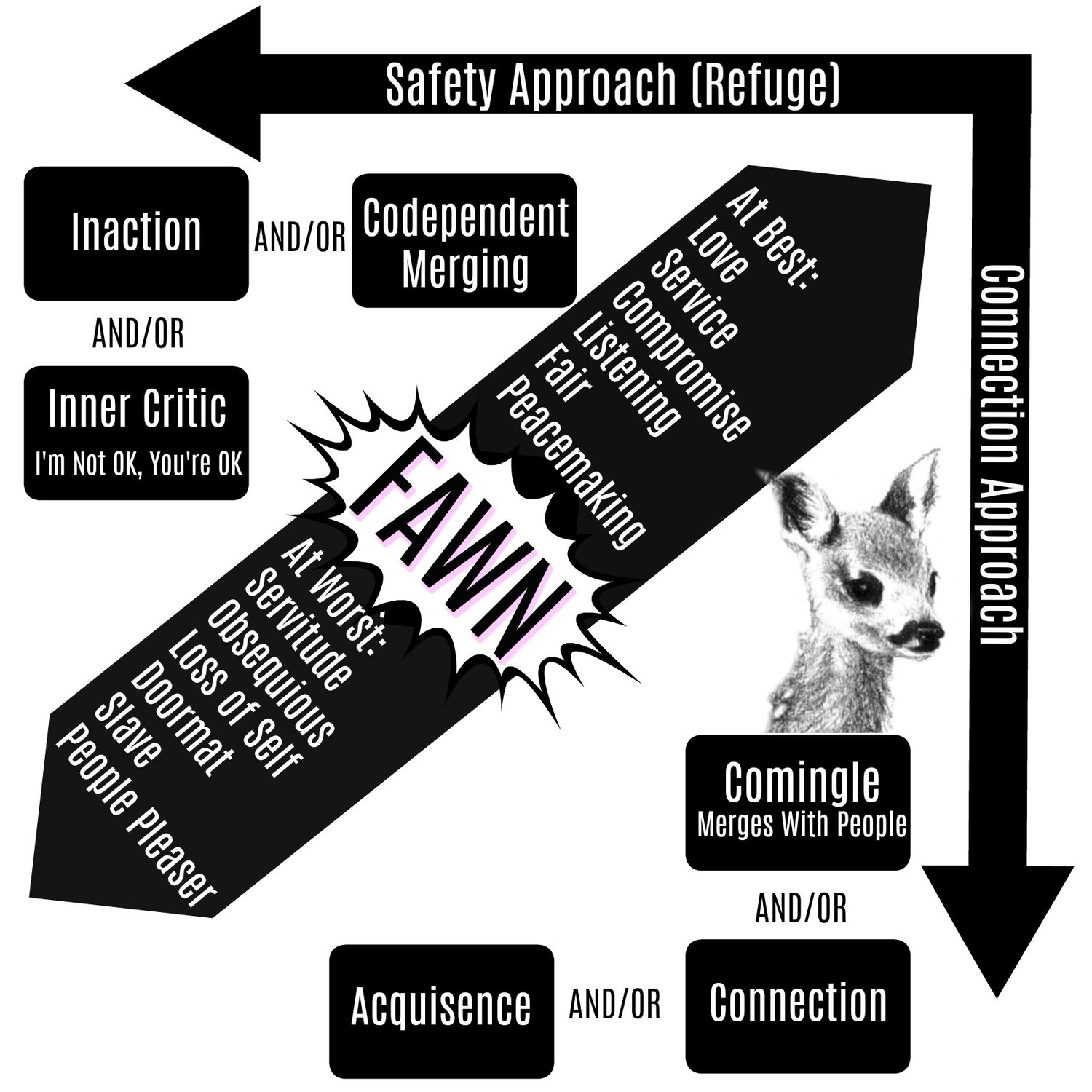 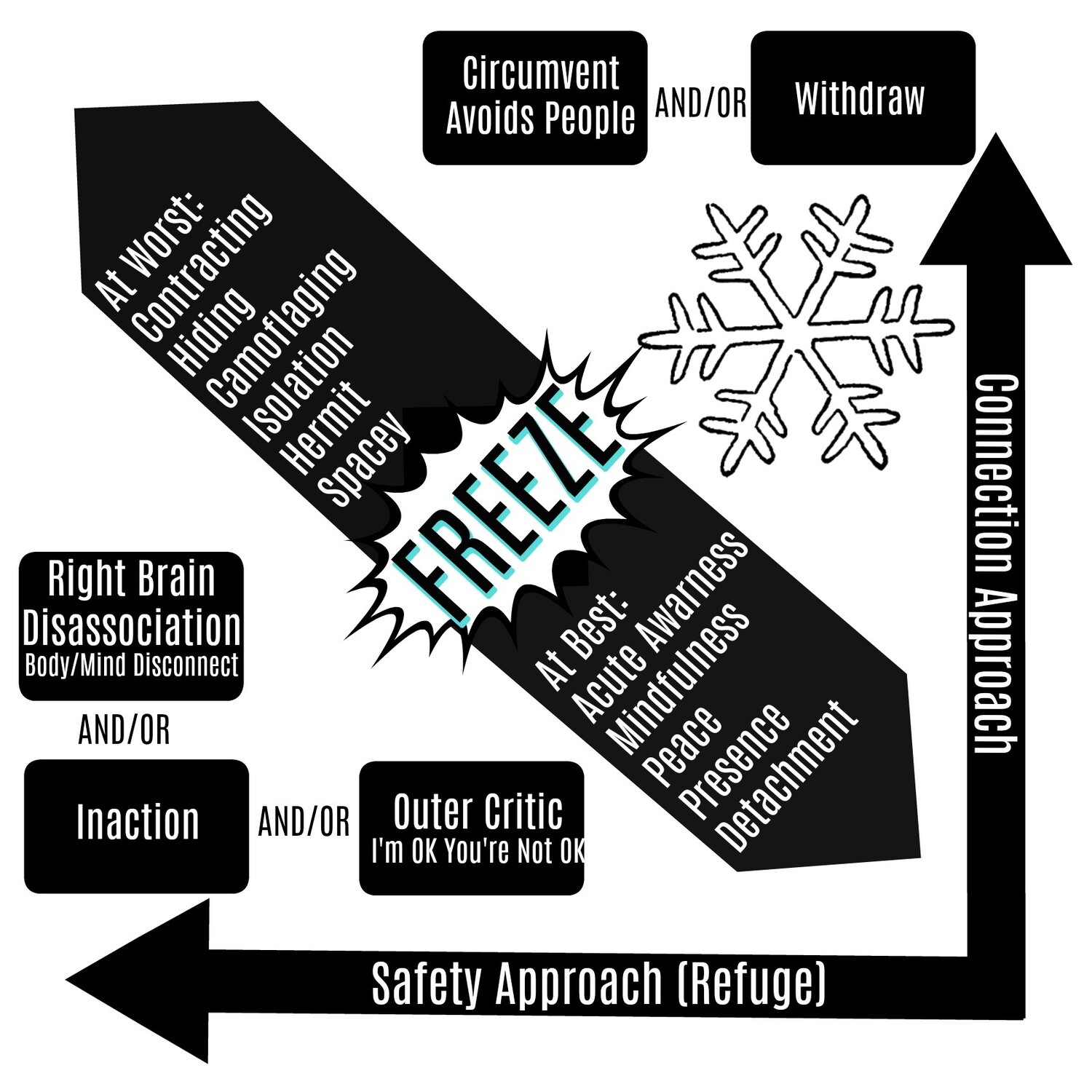 Class 3
Review: Body (Somatic)  Dynamic (Attachment)  Cognitive (Reason)
Bruce Perry – Regulate  Relate  Reason
The Significance of the template of The Hero’s Journey paradigm
Stages of Change Model
Walk through Hubl’s chapter 3
Attachment 
Attachment and Spirituality
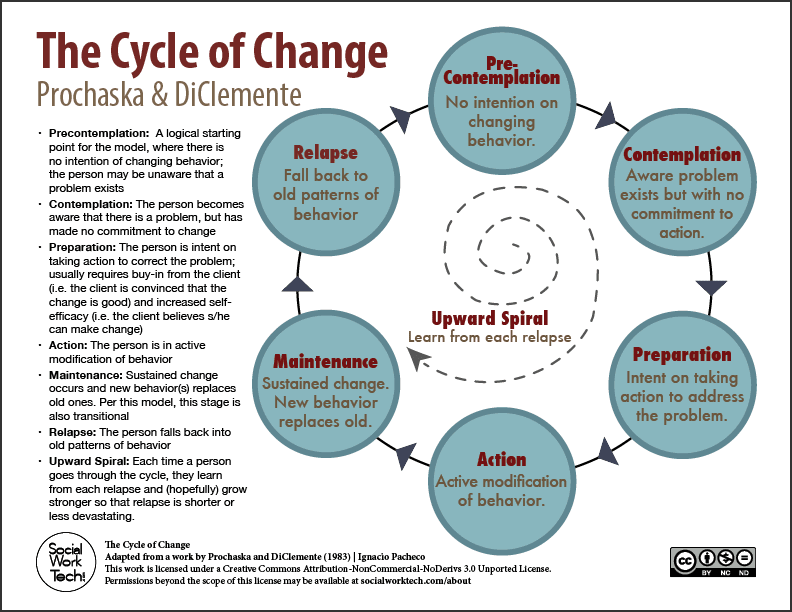 Chapter 3: The Inner Science of Trauma
“We are both I and We, body and society, psyche and culture” (p. 31).
Attachment
Is an inborn system in the brain that evolves in ways that influence and organize motivational, emotional, and memory processes with respect to significant caregiving figures (Siegel, 1999, p. 67)
It modulates stress response.
What begins as biologically driven interactions may register psychologically as mental representations that continue lifelong to shape behavior and subjective experience whether or not the original attachment figures are physically present (Wallin, 2007, p. 24)
(c) 2011  Stephanie Van Deusen, Ph.D.
Key Principles of Attachment
Proximity Seeking 
The biological function of the attachment system, as described by Bowlby (1969/1982), is the maintenance of proximity between an infant and an expectably protective attachment figure.   
Safe Haven
Three types of situations that elicit attachment behavior:
1. Frightening or alarming environmental events
2. Illness, injury, or fatigue
3. Separation or threat of separation from attachment figures
Key Principals (2)
Secure Base
The attachment figure provides a secure base for exploration and, relatedly, a sense of felt security
Inner connection with others:Internal Working Model (Schema)
I am 
Other people are
God is
The world is
Therefore I will
(c) 2011  Stephanie Van Deusen, Ph.D.
Attachment (Richard Rohr, Falling Upward)
The archetypal idea of “home” points in two directions at once.  It points backwards toward an original hint and taste for union, starting in the body of our mother. We all came from some kind of home, even a bad one, that always plants the foundational seed of a possible and ideal paradise.  And it points forward, urging us toward the realization that this hint and taste of union might actually be true.  It guides us like an inner compass or homing device…Most of us cannot let go of this implanted promise.  Some would call this homing device their soul, and some would call it the indwelling Holy Spirit, and some might just call it nostalgia or daydream.  All I know is that it will not be ignored.
This is the loop—the “Enso”, the re-enactment
The Cycle of Healthy Attachment—First Year
Attachment IWM (1)
It is relatively easy for me to become emotionally close to others. I am comfortable depending on others and having others depend on me. I don't worry about being alone or having others not accept me.
www.svandeusenphd-stages.com
Attachment IWM (2)
I am comfortable without close emotional relationships. It is very important to me to feel independent and self-sufficient, and I prefer not to depend on others or have others depend on me.
www.svandeusenphd-stages.com
Attachment IWM (3)
I want to be completely emotionally intimate with others, but I often find that others are reluctant to get as close as I would like. I am uncomfortable being without close relationships, but I sometimes worry that others don't value me as much as I value them.
www.svandeusenphd-stages.com
Attachment IWM (4)
I am somewhat uncomfortable getting close to others. I want emotionally close relationships, but I find it difficult to trust others completely, or to depend on them. I sometimes worry that I will be hurt if I allow myself to become too close to others.
www.svandeusenphd-stages.com
Avoidant Attachment Style (2)Positive view of self, negative view of others
Disembodied 
Skills to manage affect and social engagement were impacted in the attachment relationship
Fear of intimacy
Struggles with emotional connection
Struggles with disclosure of private thoughts and feelings
Struggles with nonsexual touch 
Relationship rules:
Other people are not reliable, dependable, or trustworthy when it comes to my needs
I must rely on myself alone in order to meet my needs
[Speaker Notes: Enormous difficulty trusting others
“Compulsive self-reliance”
Reluctant to feel emotions that may spur them to connect deeply to others
Appear “resistant”
Acknowledging the need for help may feel like an invitation to rejection or a humiliating admission of insufficiency
Needing help and not finding it is always a risk, but getting it may represent an even greater risk]
Avoidant Attachment Style
Hard expressed grief 
3 shades of avoidance:
The narcissist or inflated false self
The exiled or disconnected self
The compulsive perfectionist
Anxious (Preoccupied) Attachment Style (3)
Vulnerable towards hyperarousal
Tend to cling in relationships due to fear and anxiety but are not able to be soothed for the same reasons
Terrified and very sensitive to abandonment/rejection
Vulnerable to be highly dependent
Clingy (mergers) and protracted grief
3 shades of dependency:
The anxious dependent: Feel vulnerable all the time
The melodramatic dependent
The angry dependent
Anxious (Preoccupied) Attachment Style
Polar opposite of the dismissive style:
Lively and vivid but also overwhelmed by their feelings and absorbed in avoiding distance from others
Filled with self-doubt and fearful of being too independent
Trouble relying on self
Fearful/Avoidant Attachment Style (4)
Highly dissociative
Rapid shifts from hypoarousal and hyperarousal
Panic, self-harming behaviors, depression
Never developed a consistent strategy to connect in relationships
Disinhibited grief due to ruptured self-capacities
Fearful/Avoidant Attachment Style
Key is the lack of resolution with regards to unresolved childhood experiences

More cumulative and relational trauma

High levels of dissociation and other primitive defenses
Dimensions of Attachment
The Cycle of Disturbed Attachment—First Year
Surrogate Objects of Attachment
Transitional objects
Attachment-Religion Connection
Relationality
The word “religion” stems from the Latin “religate” meaning “being bound”. 
Centrality of love
The process of sudden religious conversion has frequently been likened to falling in love (James, 1902, Thoules, 1923, Ullman, 1989, and many more)
Representations of God	
This was the starting point for the attachment-religion connection
IOG as a kind of parent
What kind of attachment imagery do you see in the Psalms?
[Speaker Notes: This relationship connotation corresponds with how people evaluate their own faith.  For example, when asked to make a forced choice about what is most central to their own view of “faith”—a set of beliefs, membership in a church or synagogue, finding meaning in life, or a relationship with God-–a slight majority (51%) of an American Gallup sample chose a relationship with God (p.46, Granqvist, 2021)]
Seeking and Maintaining Proximity to God
The biological function of the attachment system, as described by Bowlby (1969/1982), is the maintenance of proximity between an infant and an expectably protective attachment figure.   
Places of worship, various idols and symbols (e.g. Torah scroll in Judaism, the cross in Christianity, the star and crescent in Islam) to remind the believer of God’s presence.
Prayer
Two related to proximity maintenance: Contemplative and Meditational
Safe haven function: Petitionary prayer—help seeking, a requesting form of prayer
Social referencing and secure base behaviors— 
Upward prayer – Human-divine connection
Outward prayer – Human-human connection
Inward prayer – Self-connection
[Speaker Notes: To achieve this objective – variety of behaviors such as crying, raising arms, clinging, crawling, or walking to follow.  Older children may accomplish “felt security” they have mental representations of CGs and symbols/TO to connect to that security.

Petitionary prayer believed to be the oldest]
Separation and Loss Responses
Separation from an attachment figure—even the threat of separation—causes ANXIETY in the attached person at the experiential level and PROTEST at the behavioral level.
Permanent loss of an attachment figure cause grief and a mourning process is initiated 
Protest  Despair  Detachment  Reorganization
God as safe haven
Safe Haven ala Bowlby (1969/1982)
Three types of situations that elicit attachment behavior:
1. Frightening or alarming environmental events
2. Illness, injury, or fatigue
3. Separation or threat of separation from attachment figures
According to research people are most likely to turn to God in times of trouble and crisis (Granqvist, 2021)
Three general classes that trigger this: 
1. Illness, disability, and negative life events
2. The anticipated or actual death of a friend or relative
3. Adverse life experiences
Noteworthy finding
Under stress, loss of relationship (through death or divorce), or nature disasters people are more likely to turn to faith and prayer (attachment behavior) rather than to church (a proxy for social support).
God as secure base
The attachment figure provides a secure base for exploration and, relatedly, a sense of felt security.
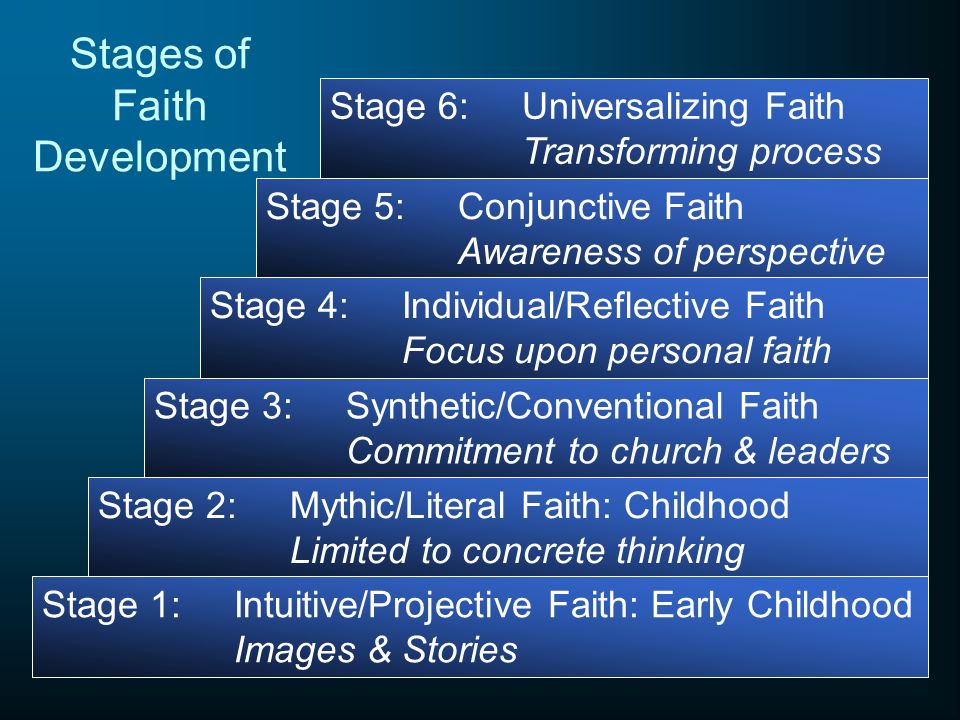